5.3  Light reflects off different surfaces
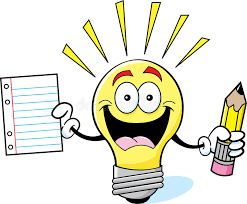 Our Objectives
Determine  that light can reflect off surfaces.
Make predictions and see if results support our predictions • 
Describe simple patterns in results and make a conclusion.
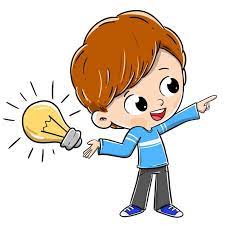 Absorb
 image 
mirror 
reflection 
surface
Our New Vocabulary:
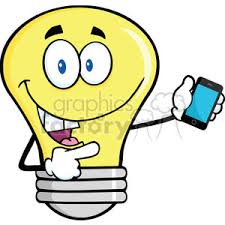 Why can’t we see things in a completely dark room?
There is no light.
Discuss how you can see the person sitting next to you?
Light shines on the person.
Light reflects off the person into my eyes.
Can you tell me?!
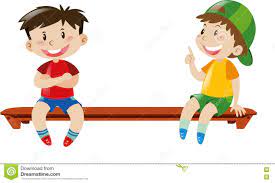 You know that when light reflects off an object into our eyes we see the object.

 Some surfaces are much better at reflecting light than other surfaces.
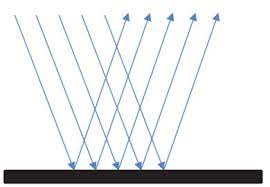 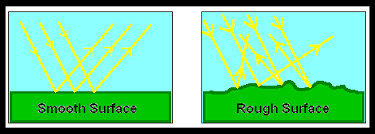 It is the top layer that is next to the air.
What is a surface?
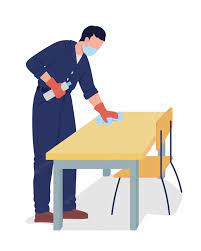 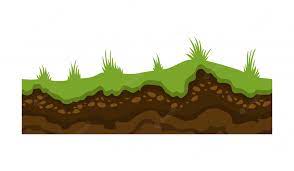 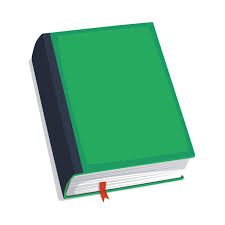 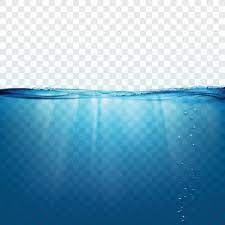 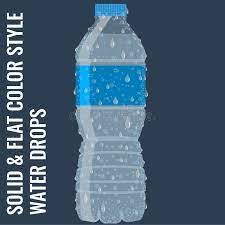 Is mirror a surface ?
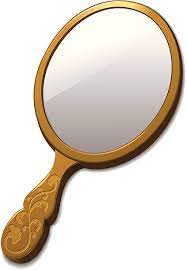 A Mirror is a smooth, shiny surface which  is very good at reflecting light.
What are mirrors?
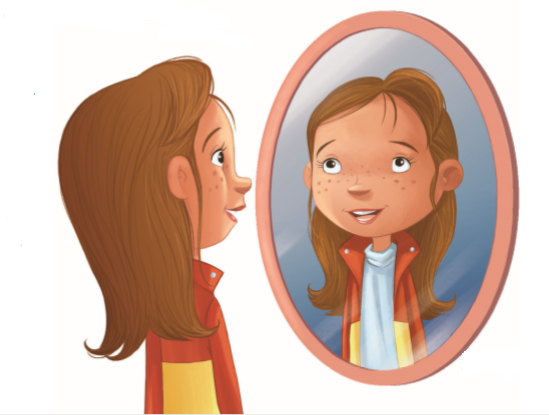 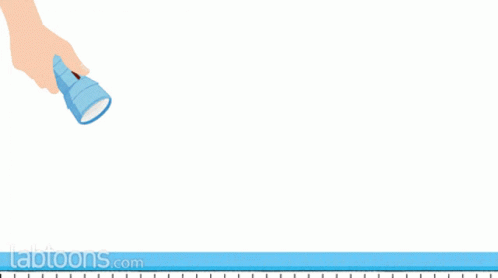 When you see your face in a mirror you are seeing light from your face reflecting off the mirror.
 We call the reflection of your face in the mirror your…….
                             image.
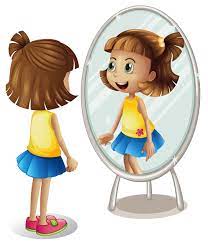 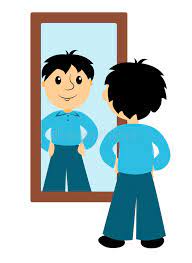 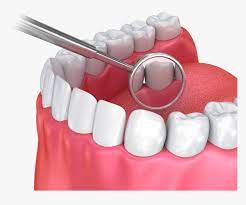 What is the importance of mirrors in our life?Imagine our life without mirrors.
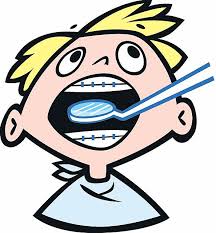 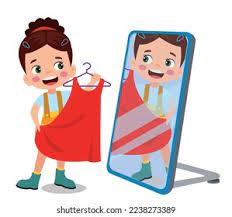 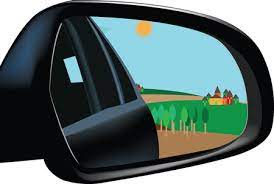 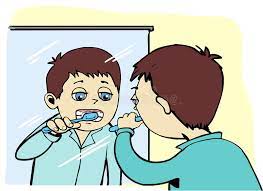 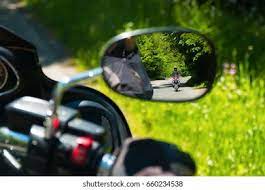 1- Imagine you are riding the bike in the photo. Describe the way the light travels when you see a bike behind you in the rear view mirror.
Light travels from the bike behind me to my rear view mirror. Light reflects off the mirror into my eyes.
 2- How does the mirror in the shop help the shop manager? 
The shop manager can see what people are doing at the back of the shop. Light travels from the people to the mirror .Light reflects off the mirror into the shop manager’s eye.
3- How does the mirror help the dentist to see the patient’s teeth?
Light from the patient's teeth travels to the mirror ,the light reflects off the mirror into the dentist’s eyes.
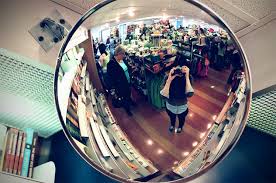 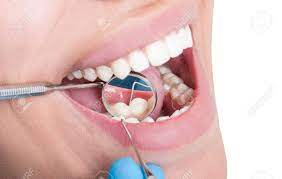 Arun can see himself in the mirror. 
The mirror reflects his image back to him. 
Marcus can’t see himself in the wooden chopping board. 
The wooden surface absorbs light. It takes the light in and does not reflect it.
Do some surfaces reflect light better than others?
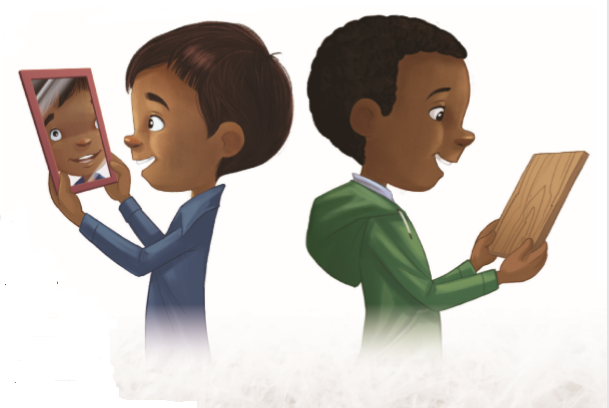 Absorb is to take in a substance.
All objects ………….
1- Reflect light       
……………. Or….. 
2- Absorb light.
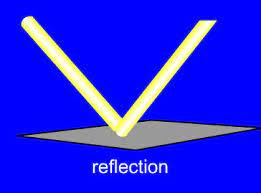 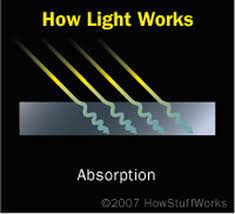 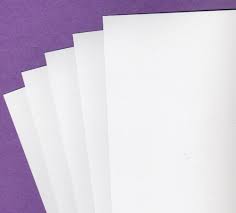 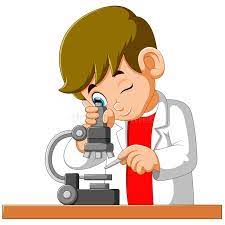 A piece of paper  is smooth and flat.
Can you see your picture through it?
But…….why not?!!!
Let’s look at a piece of paper under a microscope…….
 The microscope makes everything bigger 
The paper contains lots of bumps. 
You can  see the bumps that you can’t see with your eyes.
 Because its surface is not completely smooth, paper absorbs a lot more light than it reflects
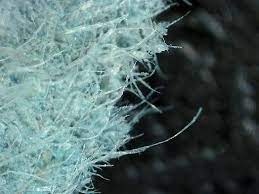 Mention which surface has 
 Perfect reﬂection ,Fairly good reﬂection  Poor reﬂection or  No reﬂection ?
If a surface reflects light very well, you will be able to see your reflection in the surface. If you can’t see your reflection at all in a surface it means the surface absorbs light.
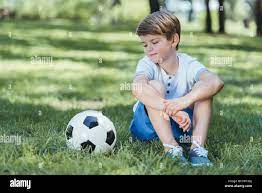 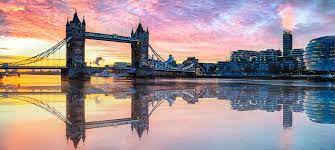 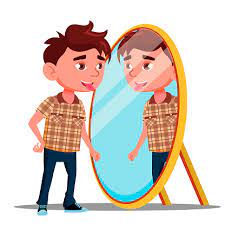 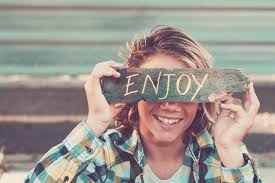 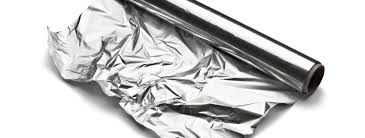 Thank you